Can We Combine Age-Length and Tagging-Increment Data?
R.I.C. Chris Francis, Alex M. Aires-da-Silva, 
Mark. N. Maunder, Kurt M. Schaefer 
and Daniel W. Fuller
CAPAM Growth Workshop, La Jolla, November 3-7, 2014.
Francis (1988)* said No!(*CJFAS 45: 936-942)
Length-based growth (from tagging) and
age-based growth (from age-length data) are not comparable
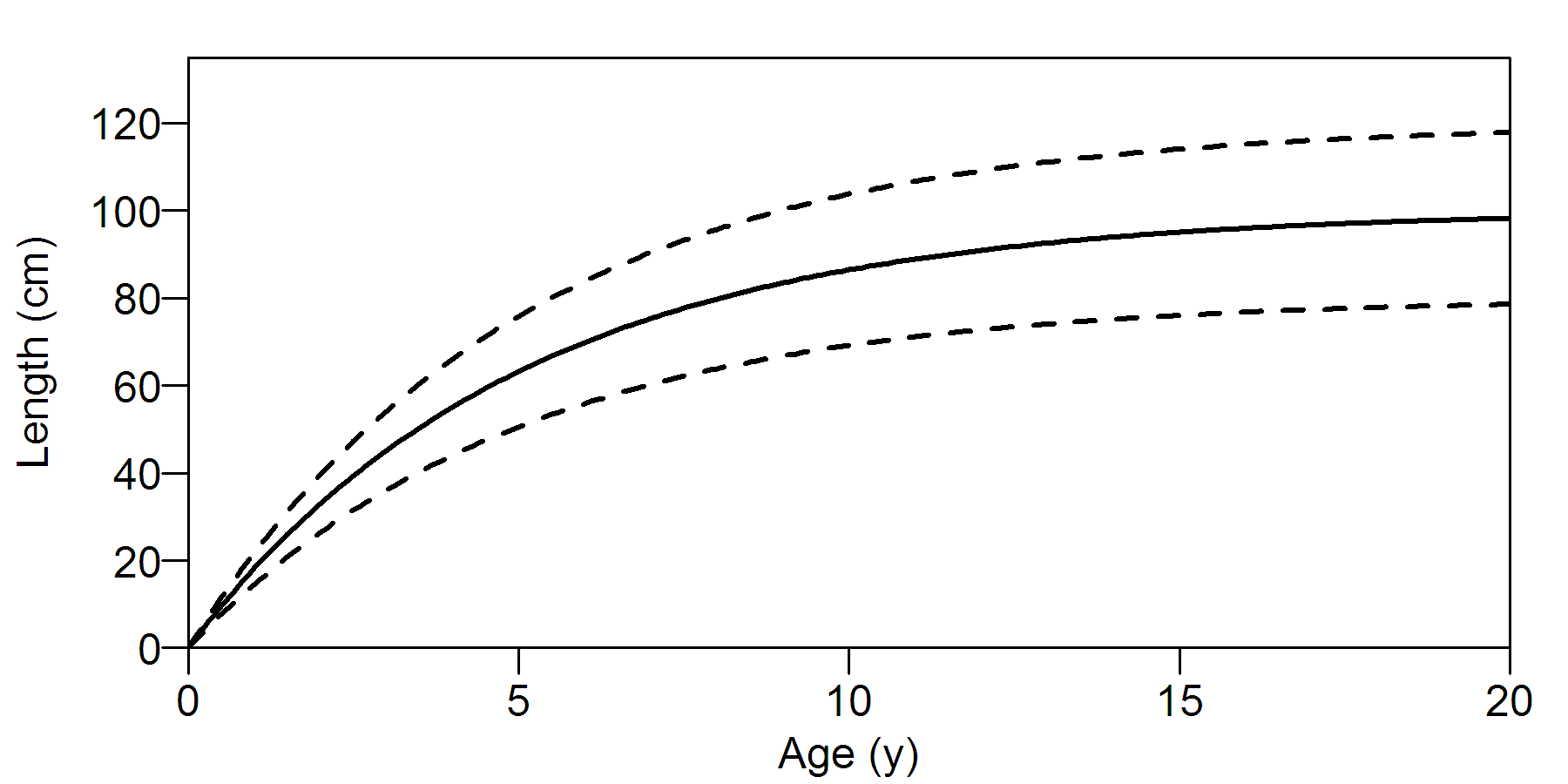 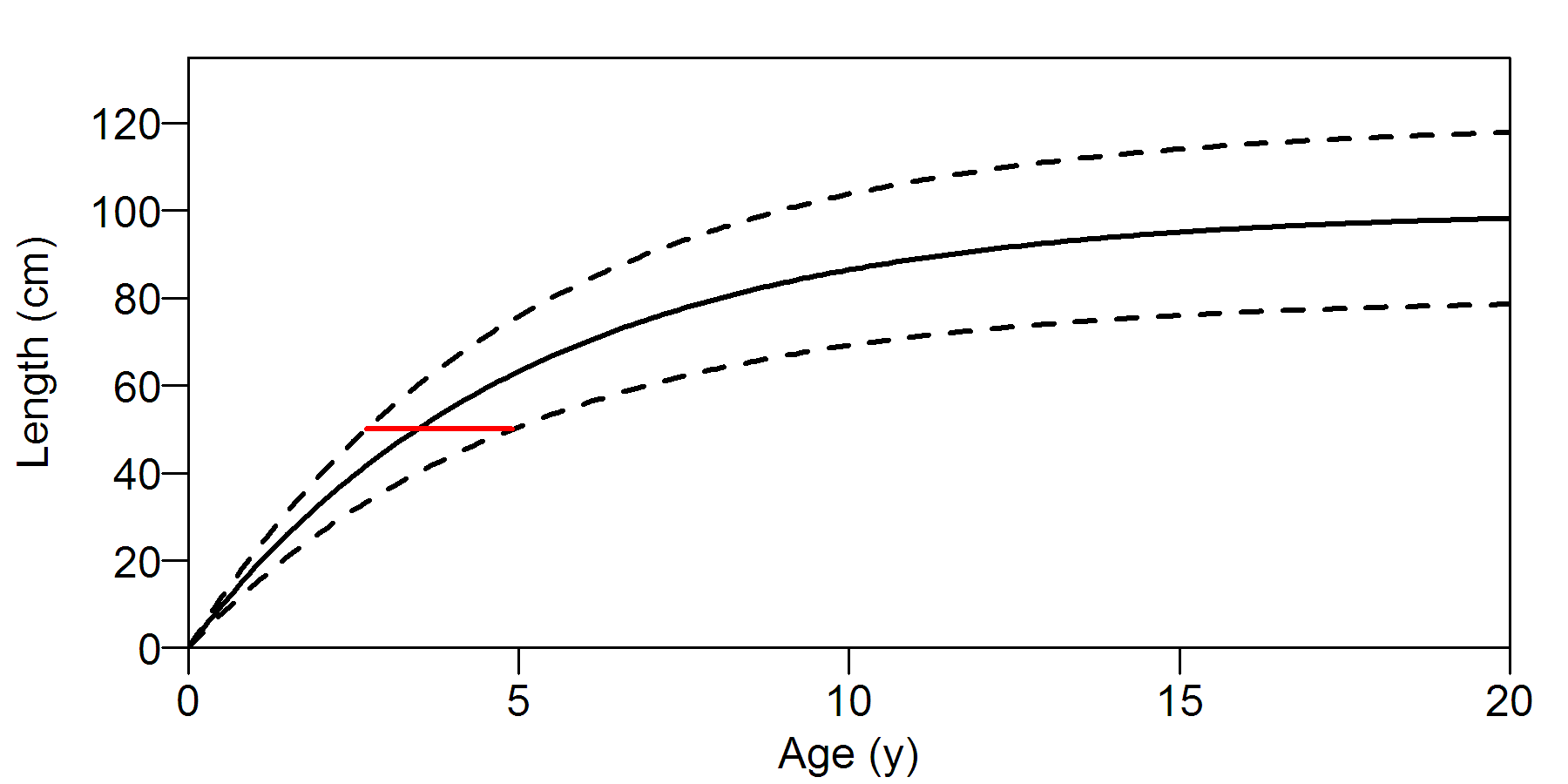 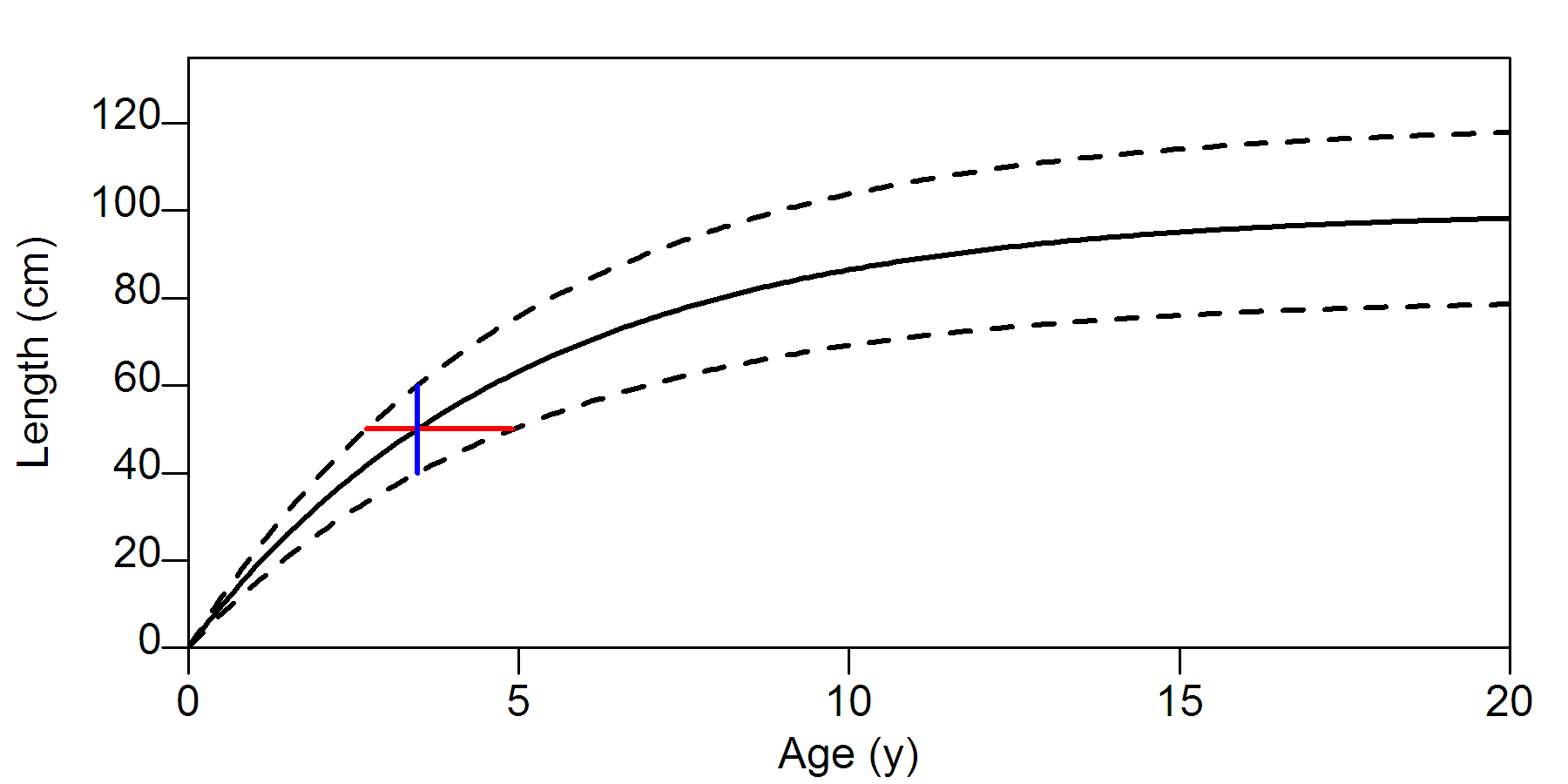 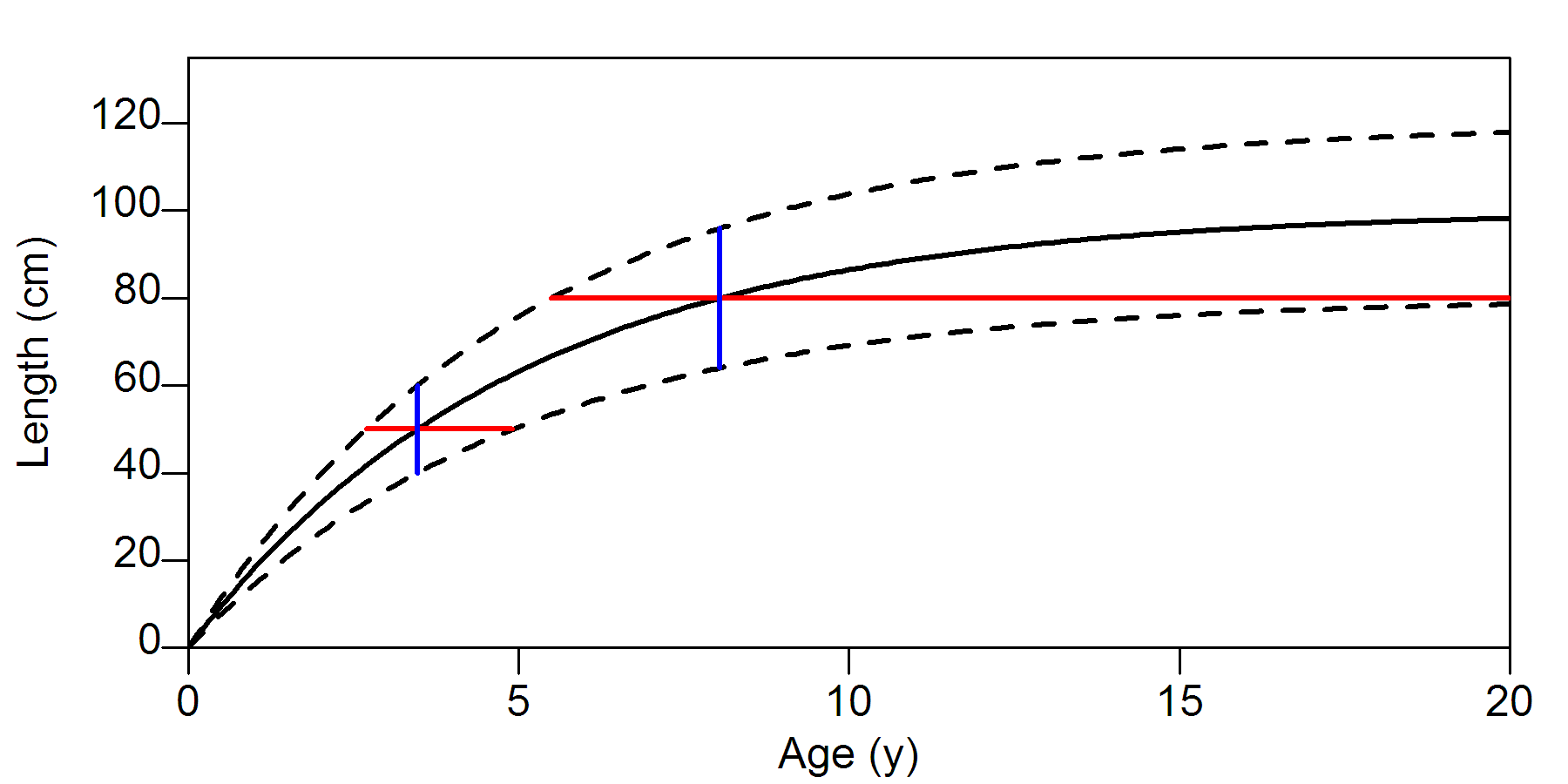 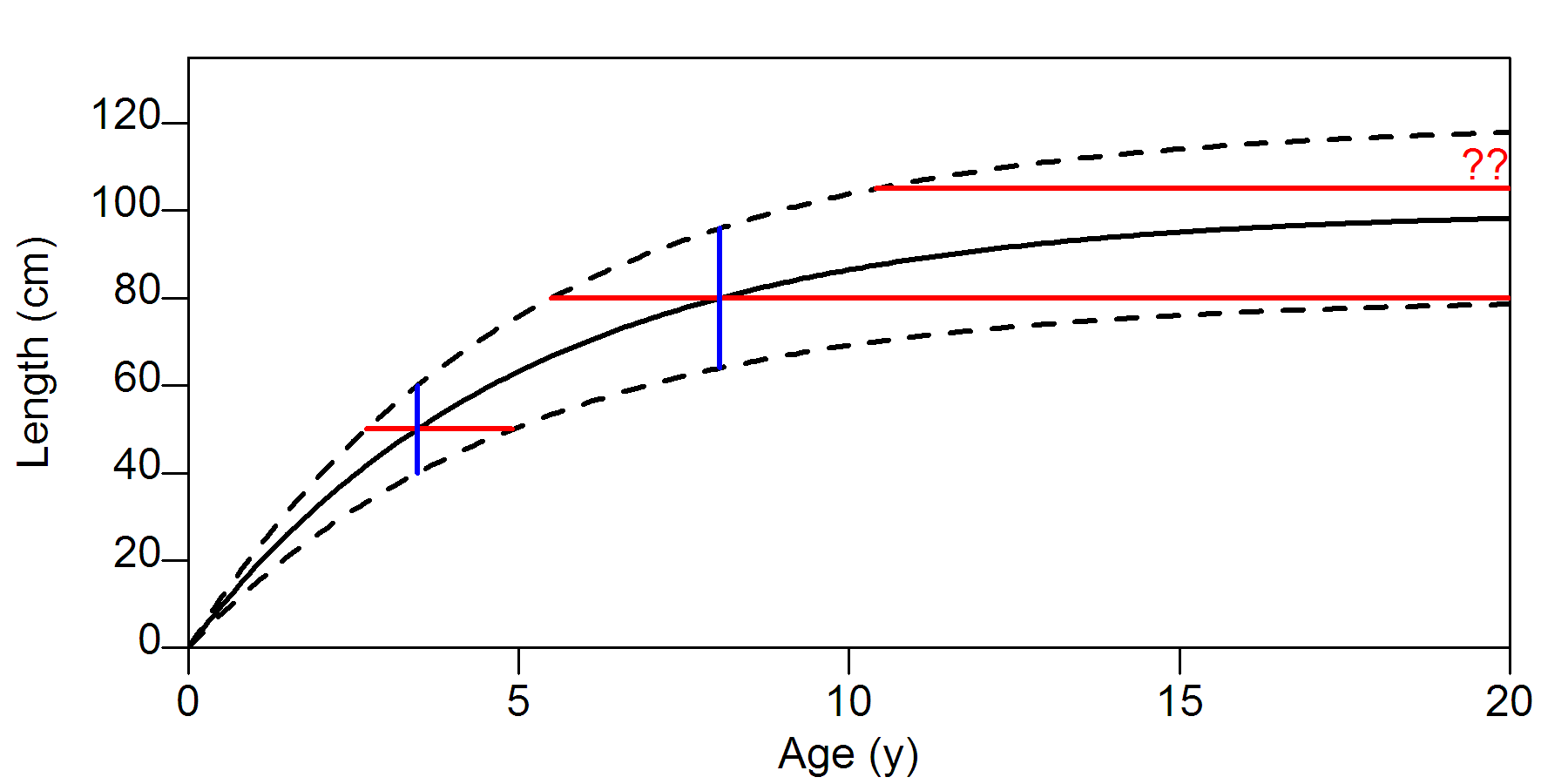 A Recent Paper(in press, Fish. Res.)
Authors Aires-da-Silva, Maunder, Schaefer & Fuller (AMSF)

Title Improved growth estimates from integrated analysis of direct aging and tag–recapture data ...

Method  A modification of the “LEP approach”
LEP Approach
Series of papers by Laslett, Eveson, and Polacheck
(especially CJFAS 61: 292-306, 2004)

1.  Random-coefficients model of growth
- each fish grows according to a vonB curve with it’s own L∞, but with common values of K and t0

2.  Random-effects estimation
- for each tagged fish, L∞ and A [= Atagging – t0] are treated as random effects 
(e.g., estimate μL∞ , σL∞)
Pros and cons of LEP
Pros
	- makes tagging-growth age-based
	- elegant mathematics
	- sound statistics

Cons
	- biologically implausible (growth deterministic; no 	response to environment)
	- too computer-intensive for stock-assessment models
	- fails Occam’s razor (sort of)
AMSF approach
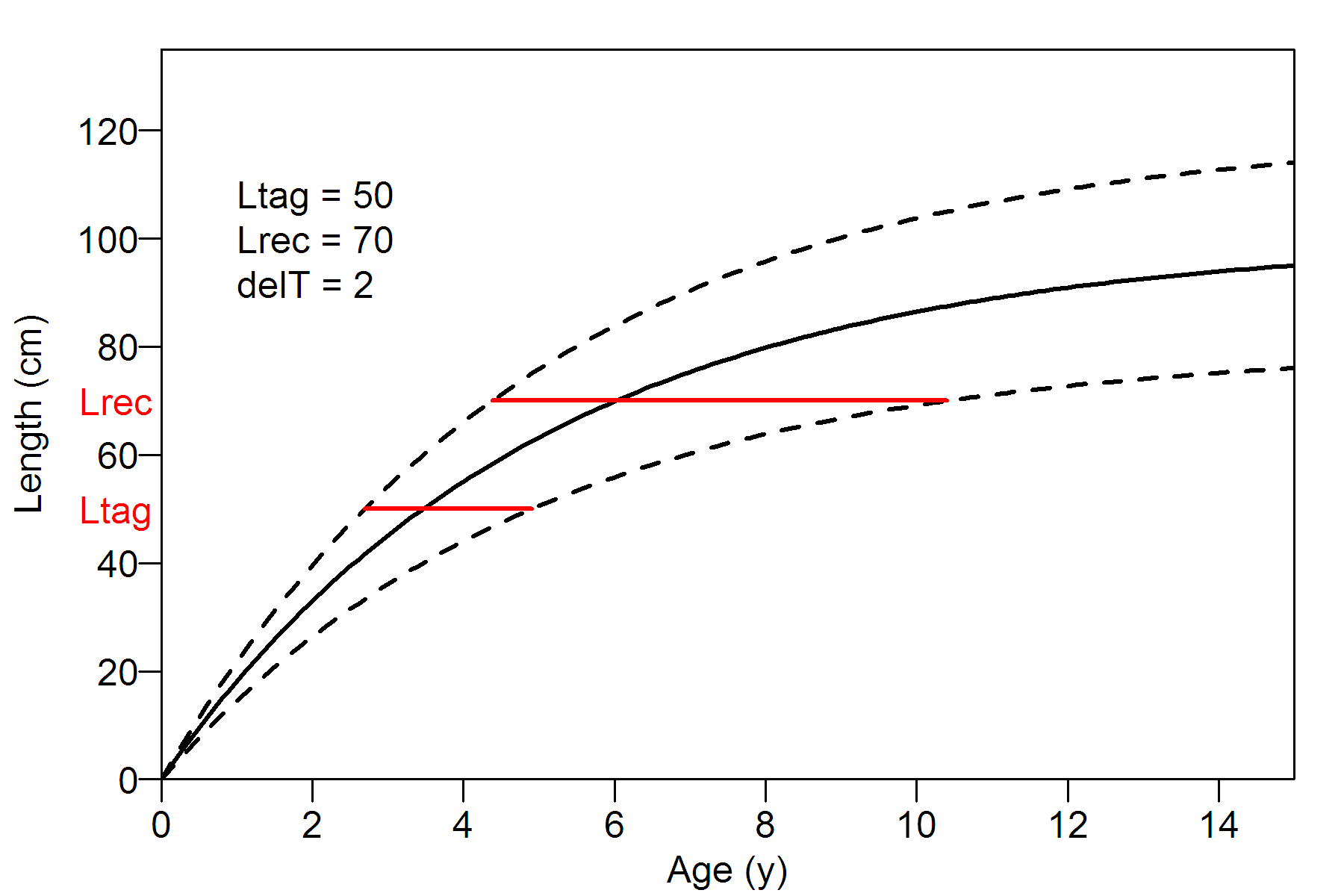 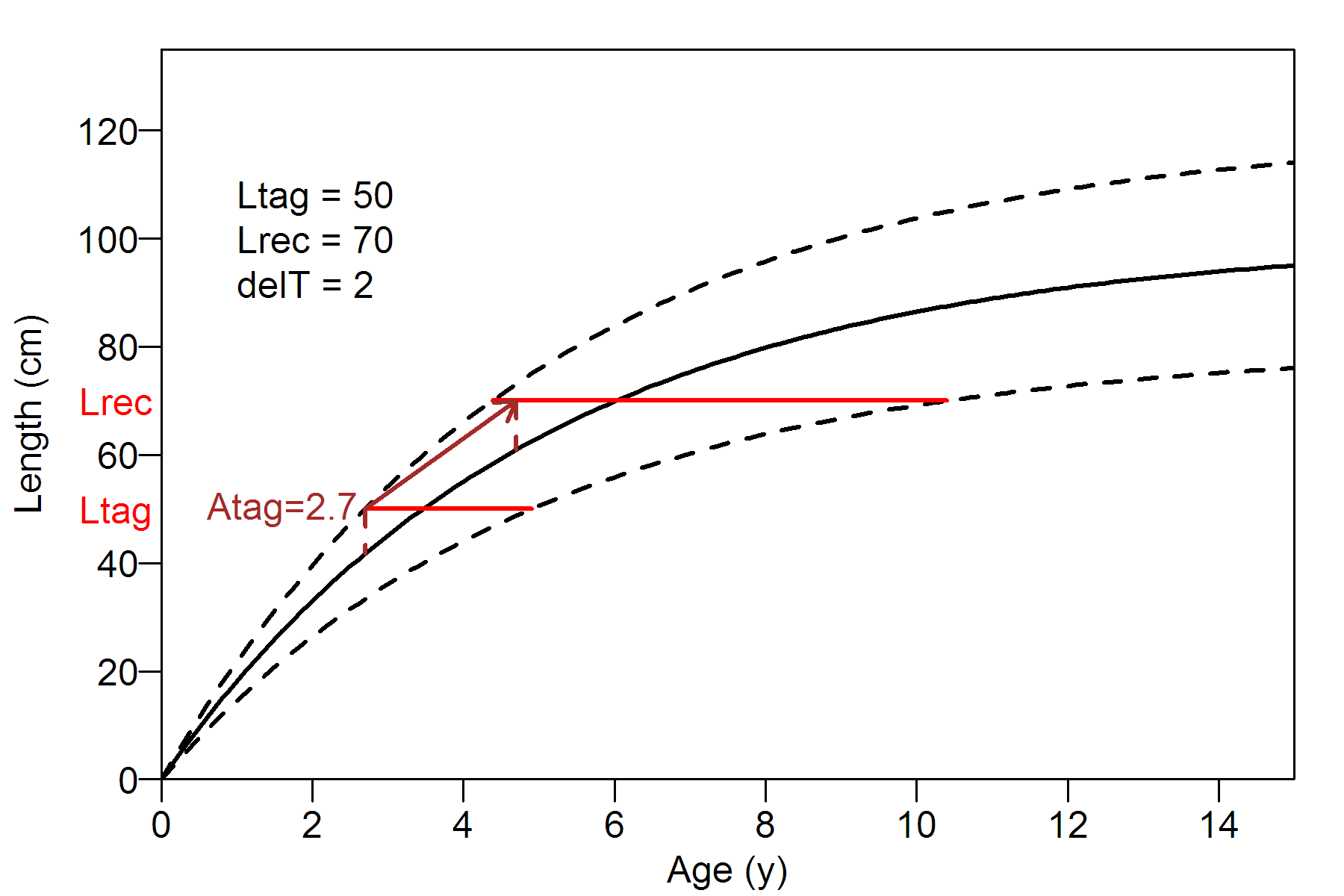 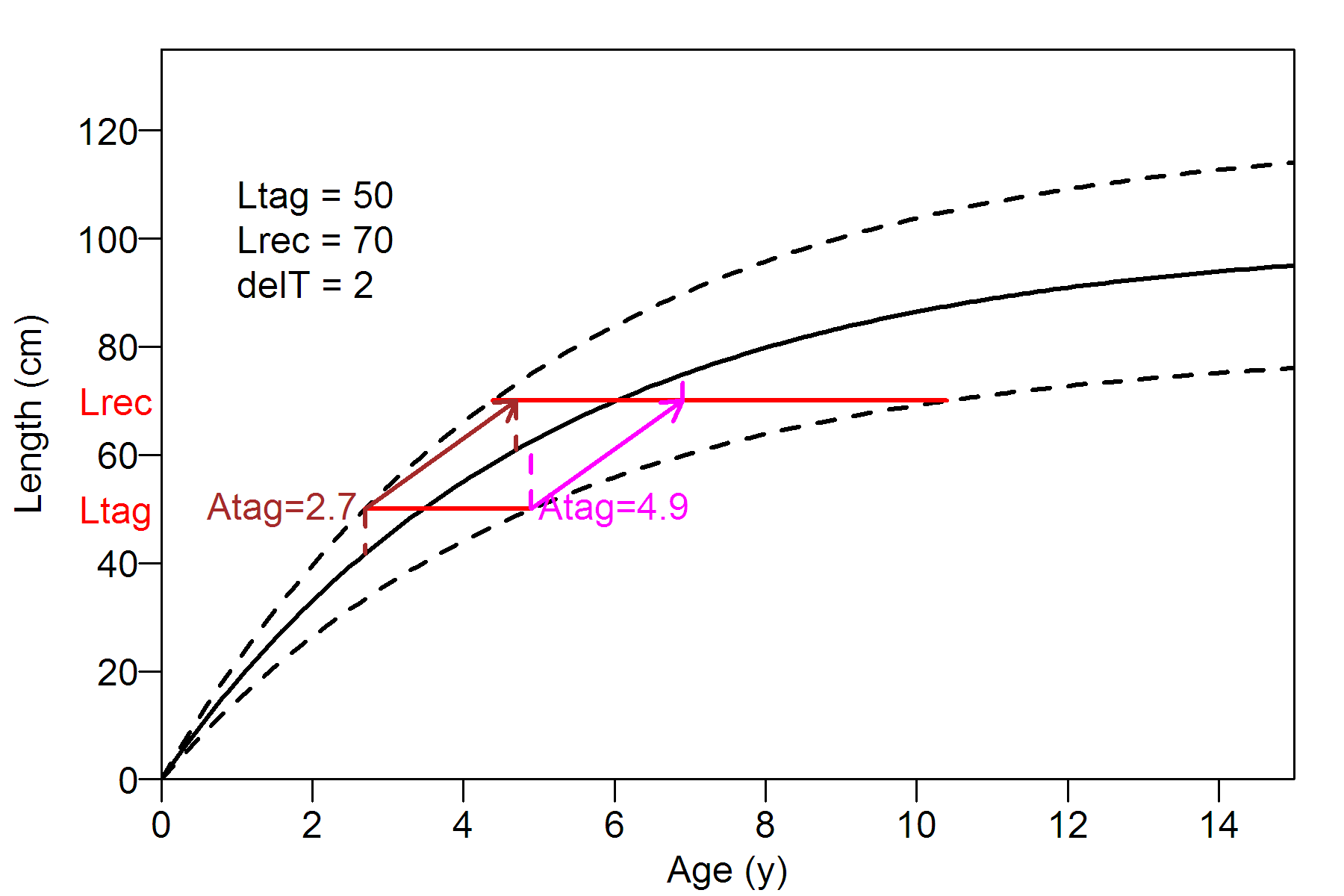 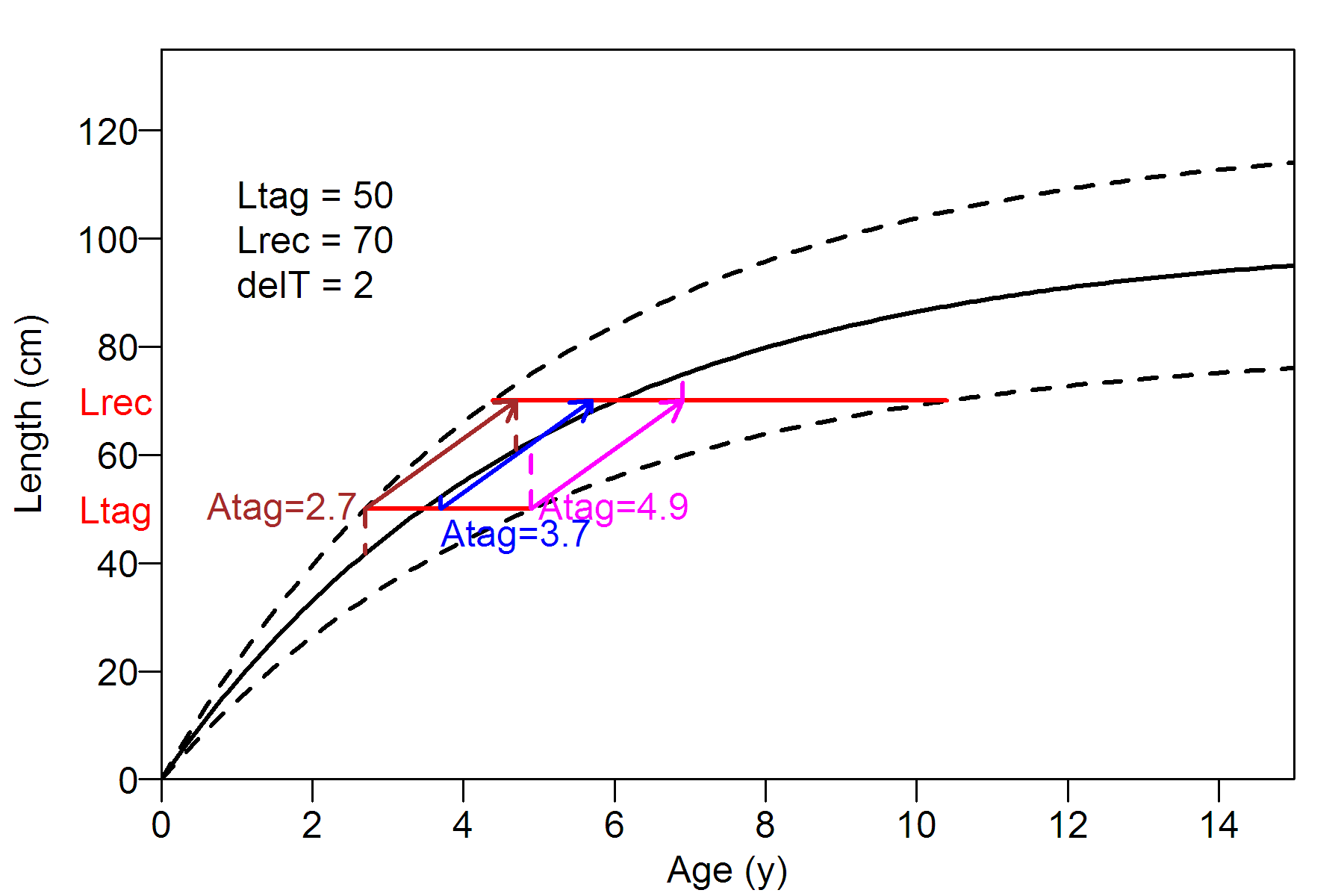 Problems with AMSF
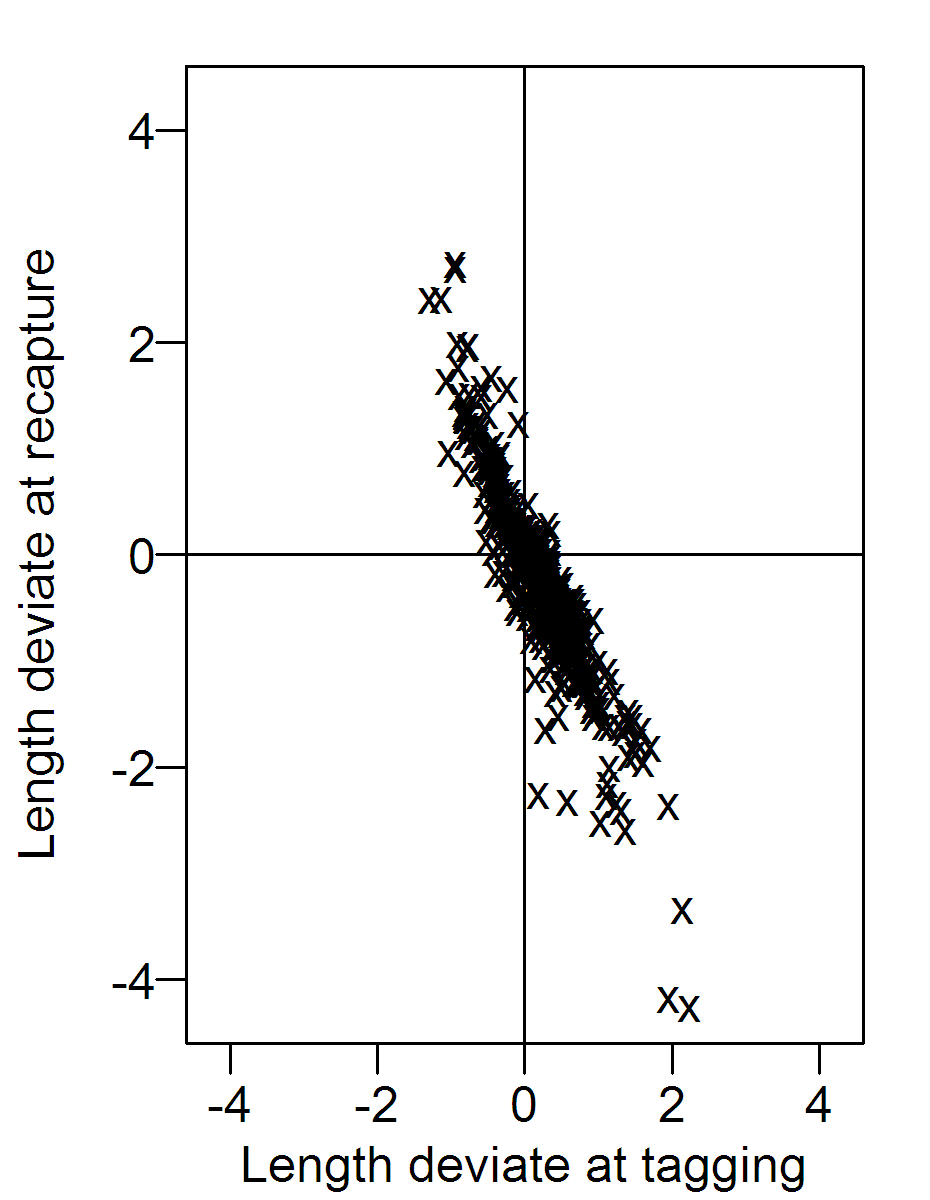 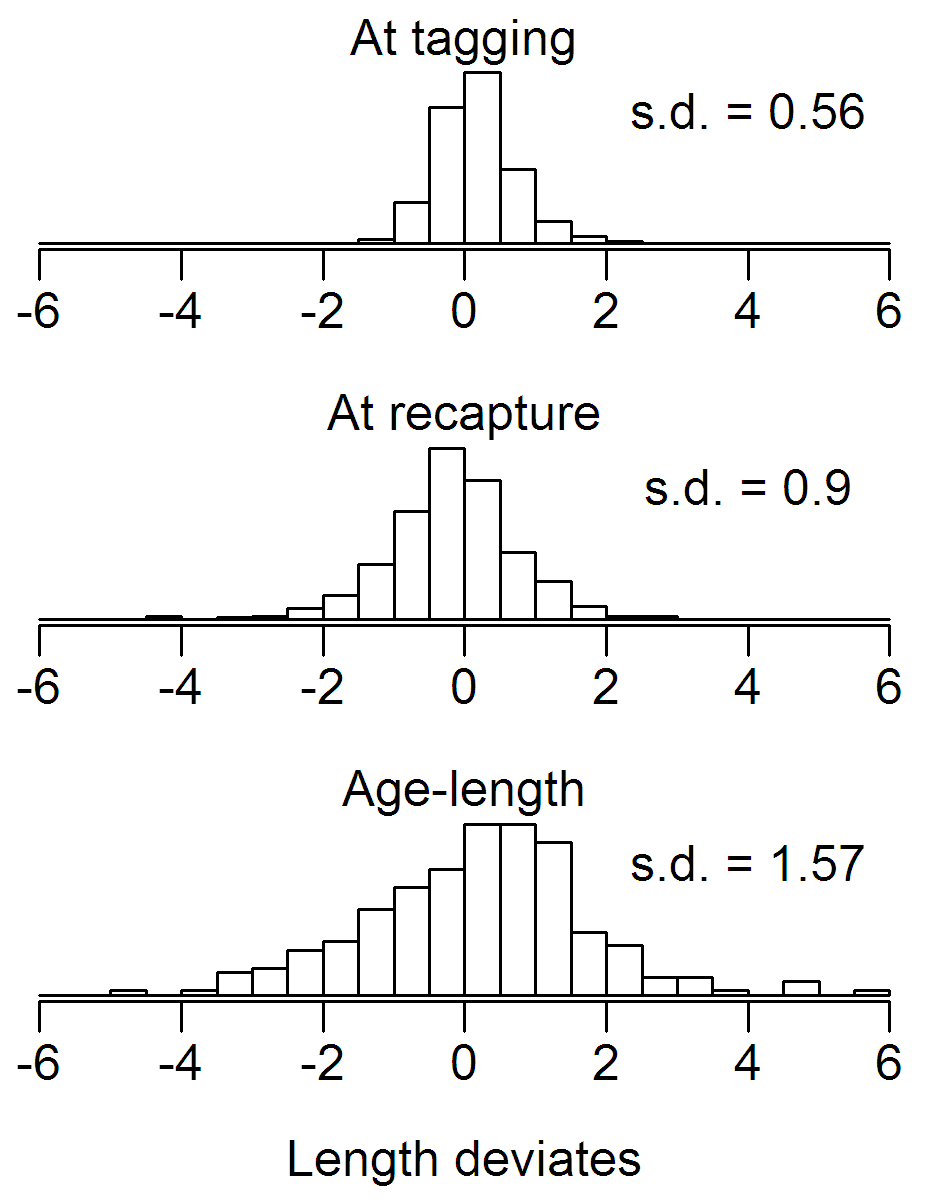 Pros and cons of AMSF
Pros
	- makes tagging-growth age-based (as for LEP)
	- more plausible than LEP (no random coefficients)
	- less computer-intensive (no random effects)
	- consistent with usual assessment growth model
	- much better growth curve for bigeye tuna

Cons
	- implausible correlations between deviates
	- growth variability underestimated
Can we fix these problems?
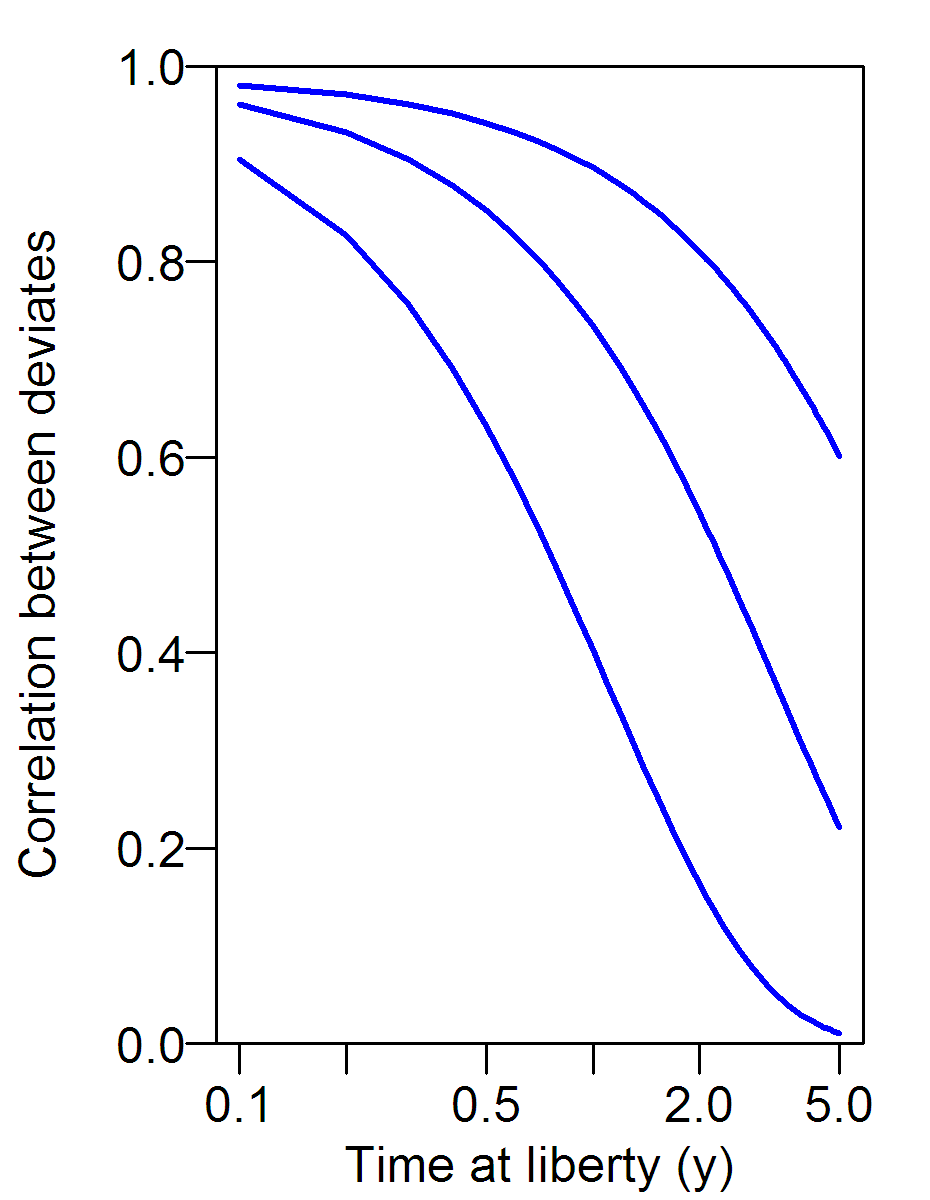 Problem:  Tagging data contain no information about this correlation structure
Can’t reliably estimate age at tagging
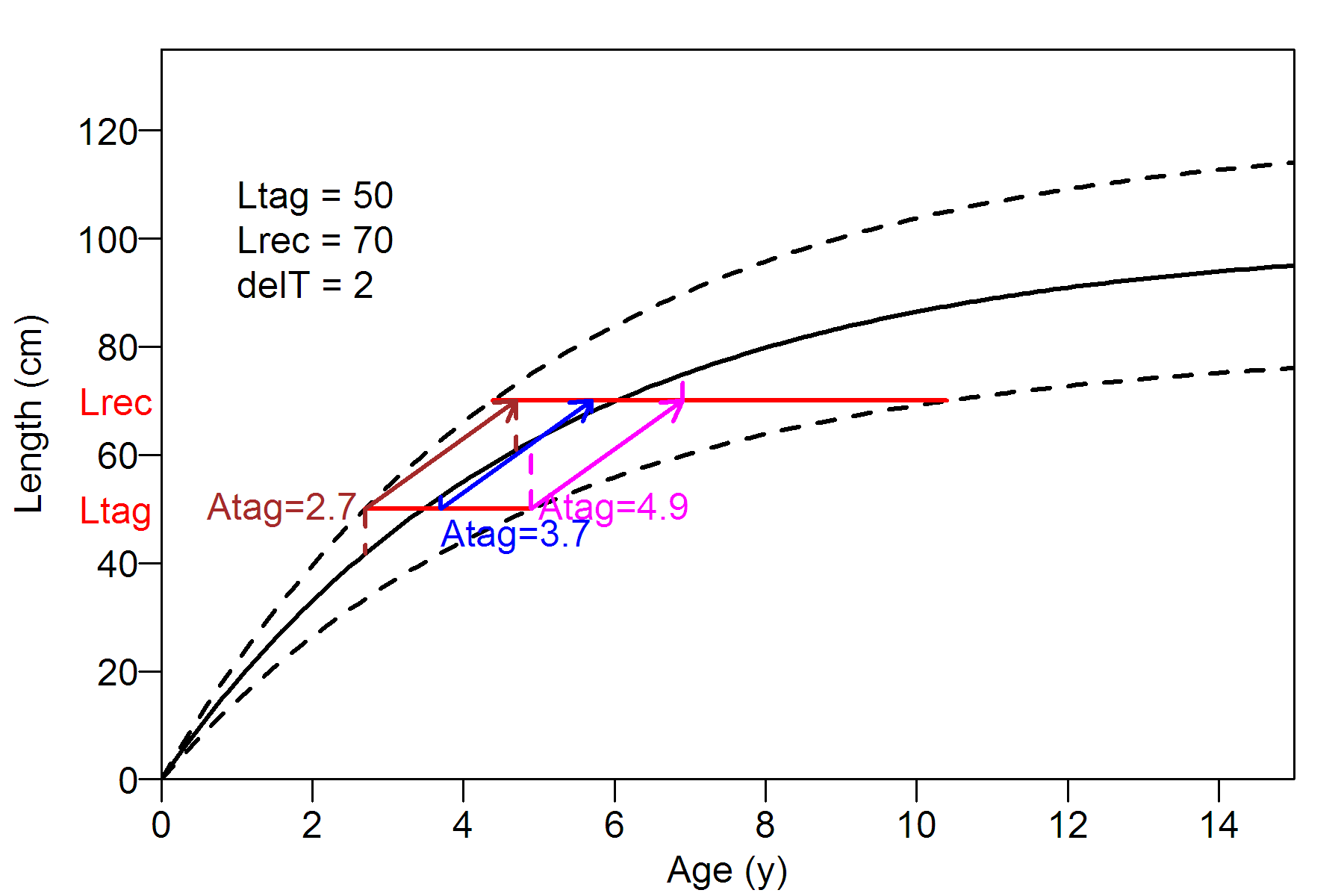 Can We Combine Age-Length and Tagging-Increment Data?
1.  Some progress has been made since 1988

2.  Problem still not solved